Угол между скрещивающимися прямыми
а
2
1
3
4
b
a∩b       смежные и вертикальные углы

                      Вертикальные углы равны.
                   Сумма смежных углов равна 180˚.
Определение
Угловая мера меньшего из углов при пересечении двух прямых называется углом между прямыми.
c
b
a
m
а параллельна b
          
           <(аb)=0
a перпендикулярна b
             
            <(ab)=90˚
D
C
a
B
A
D1
b
C1
α
A1
B1
a,b – скрещивающиеся
не пересекаются и не лежат в одной плоскости
a,b – скрещивающиеся
a
не пересекаются и не лежат в одной плоскости
a´
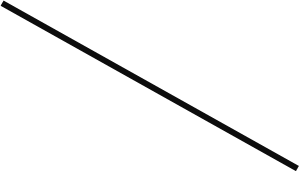 a´‖ a           a´∩ b
b
α
<(ab)=<(a´b)
Определение 
Углом между скрещивающимися прямыми называется угол между пересекающимися прямыми, которые параллельны данным прямым.
с
е´‖ е 
е´ перпендикулярна с
с перпендикулярна е
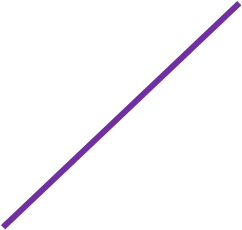 е´
α
е
Скрещивающиеся прямые называют перпендикулярными, если угол между ними равен 90˚
Задача 2
Ребро куба равно а.
Найти : <(АВ1,СС1)
B1
C1
D1
A1
C
Решение:
СС1‖ВВ1
<(АВ1,СС1)=<АВ1В
<АВ1В=45˚

Ответ: 
             <(АВ1,СС1)=45˚
B
D
A
Задача 3
Ребро куба равно а.
Найти : <(АВ1,СD1)
B1
C1
D1
A1
C
Решение:
CD1‖BA1
<(AB1, CD1)=<(AB1, BA1)
Угол между диагоналями квадрата

Ответ:
                <(AB1, CD1)=90˚
B
D
A
B1
C1
Задача 4
Ребро куба равно а.
Найти : <(АВ1,DА1)
D1
A1
C
B
Решение:
DA1‖CB1
<(AB1, DA1)=<CB1A
ΔCAB1 – равносторонний

Ответ:
                <(AB1, DA1)=60˚
D
A